Escuela Normal de Educación Preescolar
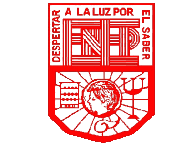 Sharon Dariela Cortés Sánchez 

Mapa cnceptual
“Campos formativos”
Introducción
En el cuadro sinóptico que se presentará a continuación se dan a conocer las relaciones que existen entre los principios pedagógicos que se integran en el Programa de Estudio. Educación Básica y los campos formativos que se trabajan en el nivel de educación preescolar, esto con el fin de ver como estos dos programas se integran y se interesan por el bienestar de los individuos de México, tratando de que estos adquieran competencias  y habilidades y las pongan en juego en la sociedad en la que vive.
Procesos de aprendizaje
Lenguaje y comunicación
Planificar
Ambiente de aprendizaje
Colaboración
Competencias, aprendizajes y estándares
Material
Tutoría y asesoría
Diversidad
Evaluar
Pensamiento Matemático
Procesos de aprendizaje
Exploración y Conocimiento del Mundo
Planificar
Ambiente de aprendizaje
Colaboración
Pacto familia y escuela
Temas sociales
Competencias, aprendizajes y estándares
Material
Liderazgo
Diversidad
Evaluar
Desarrollo Personal y Social
Procesos de aprendizaje
Expresión y Apreciación Artísticas
Planificar
Ambiente de aprendizaje
Colaboración
Material
Liderazgo
Diversidad
Evaluar
Desarrollo Físico y Salud
Conclusión
Para concluir esta actividad se puede decir que es necesario que conozcamos los docentes el programa de la educación básica y el programa que integra la etapa en la que nos desarrollaremos como autoridad esto con el propósito de que se cumplan con las metas que establecen los dos y que se relacionen  de uno u otra forma teniendo resultados de cómo se han desarrollado los individuos